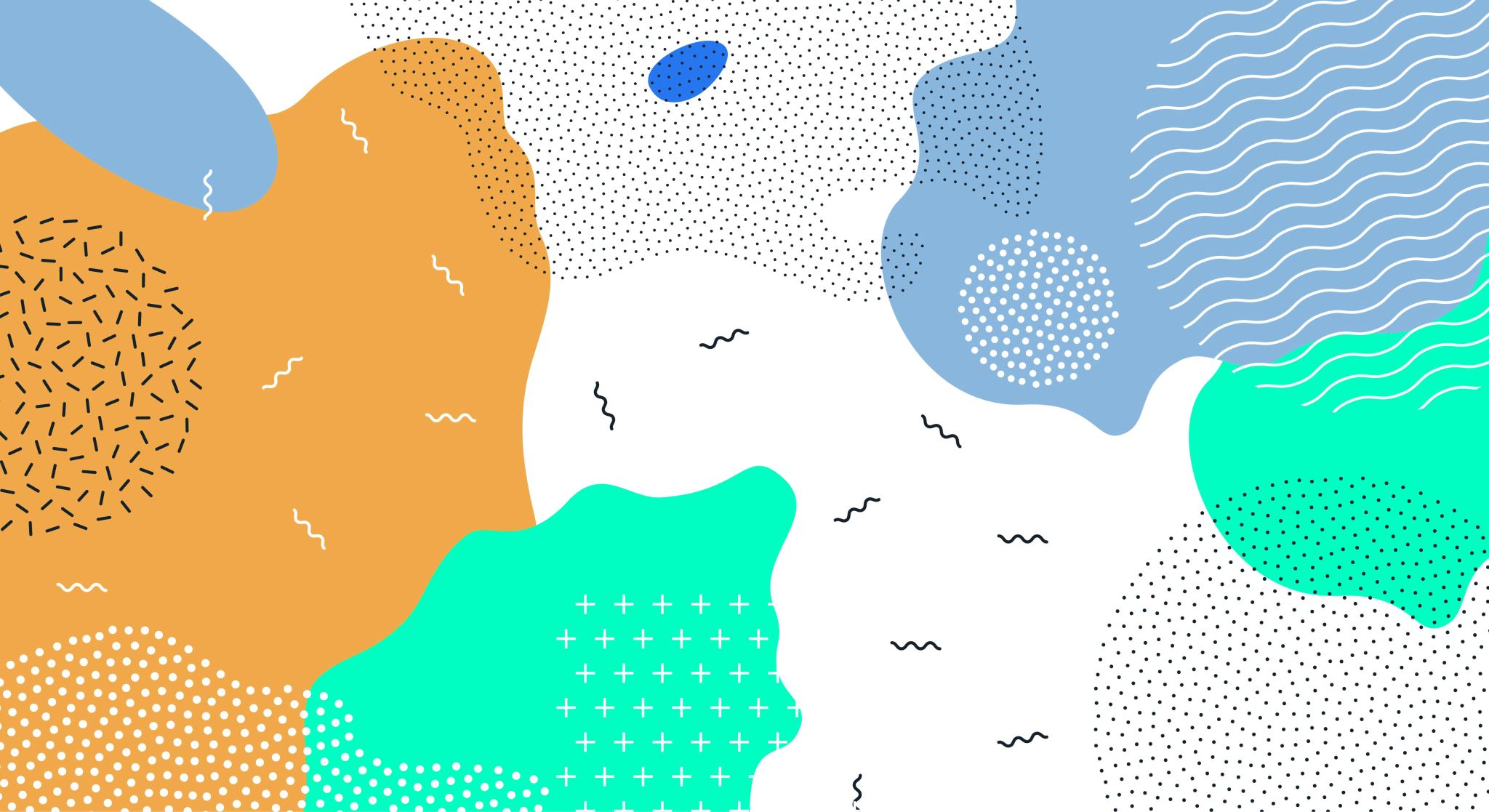 Kinder, Eltern und Familien
Kursleiterin: Qu, Panpan
Teilnehmer: 8
Datum: 02.04.2023
Was machen wir heute
Frage： 

Was ist vegan / vegetarisch?
Diskussion: Aus welchem Grund ernährt sich man vegetarisch?
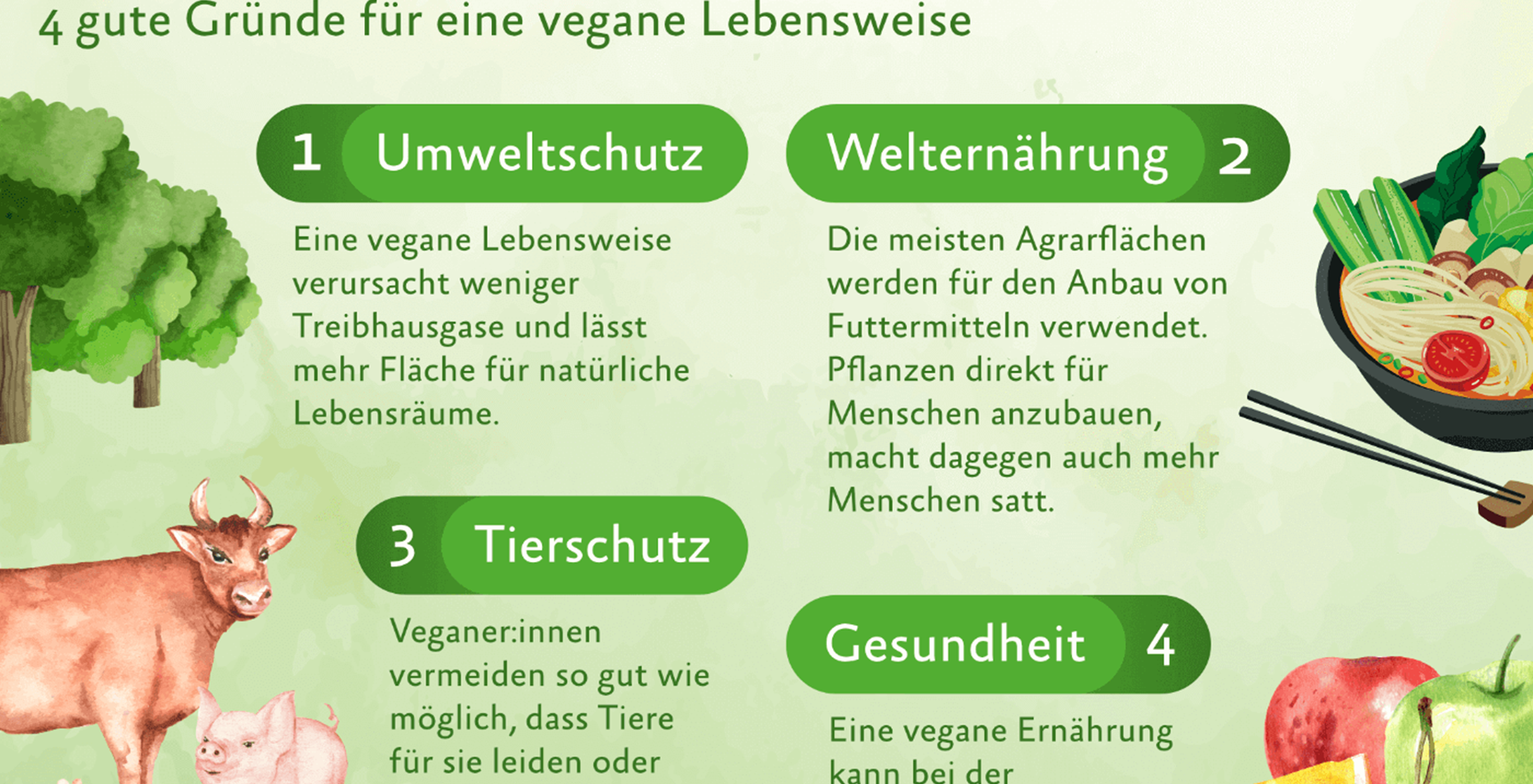 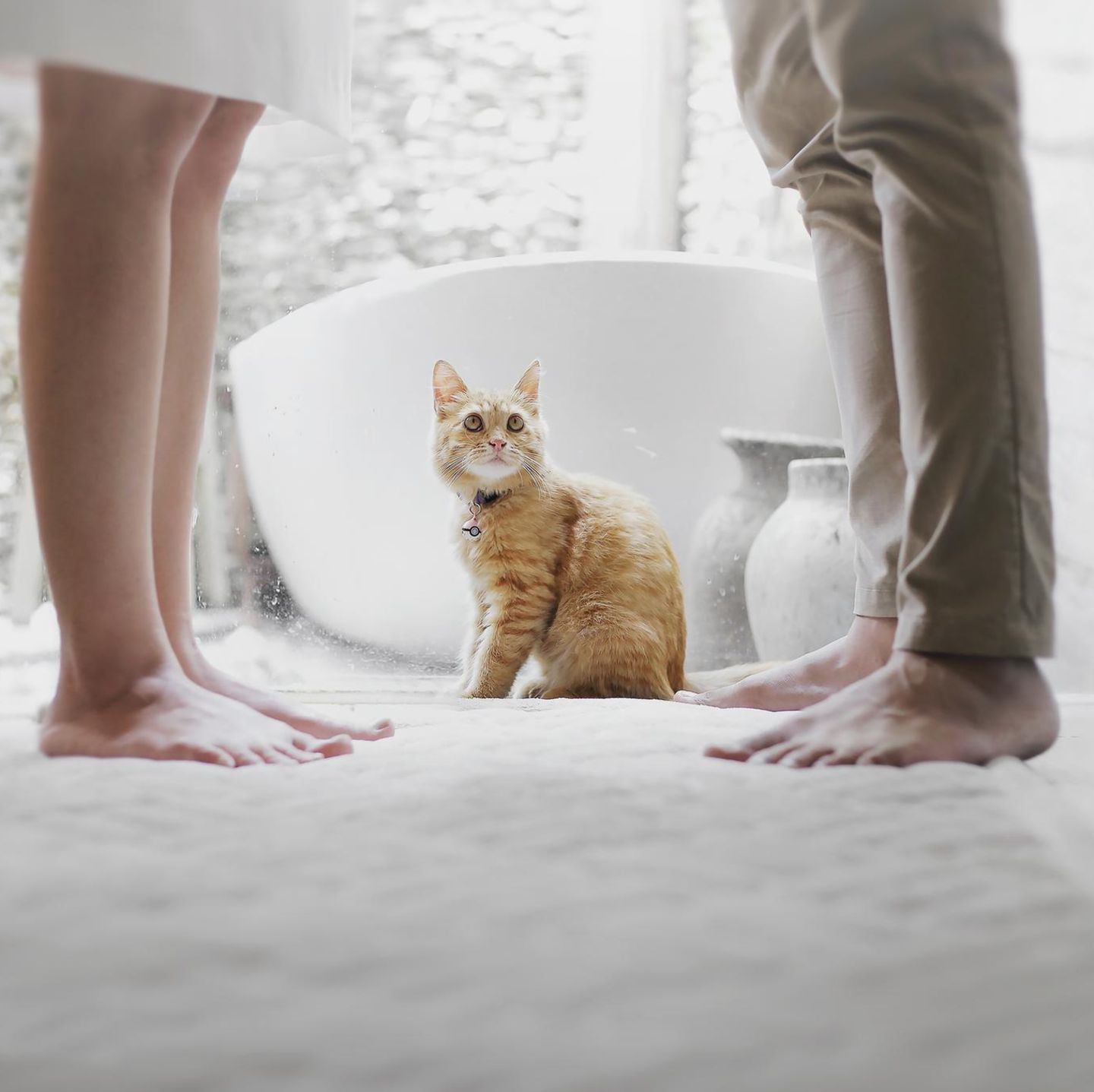 Heirat？
Welche Faktoren？
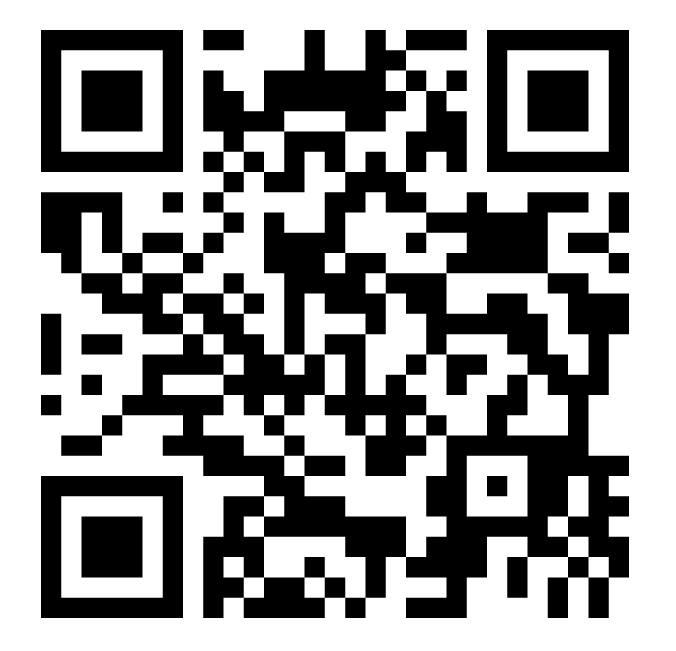 Für mich sind die Voraussetzungen für eine Heirat：

	Liebe？
	Weltanschauung?
	Lebensziele von beiden？
	Kind？ 
	…
https://www.menti.com/alv9jzentchb
Muss man heiraten?
Welche Familienformen kennt ihr?
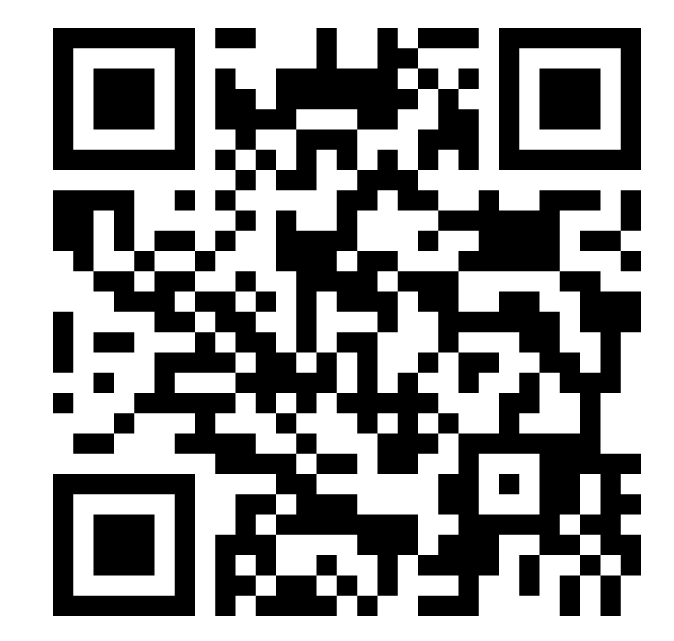 Schreibt bitte eure Antwort auf. 
https://www.menti.com/alv9jzentchb
Familienformen in Deutschland
Rat mal, richtig oder falschnur Vermutung
Die meisten deutschen Familien haben nur ein Kind.
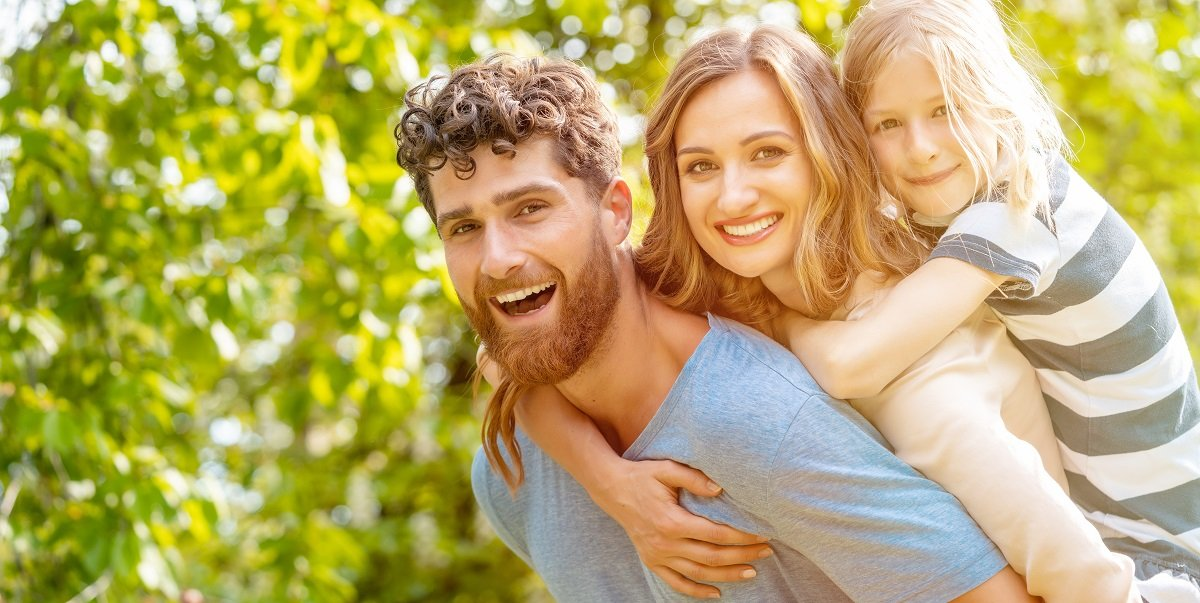 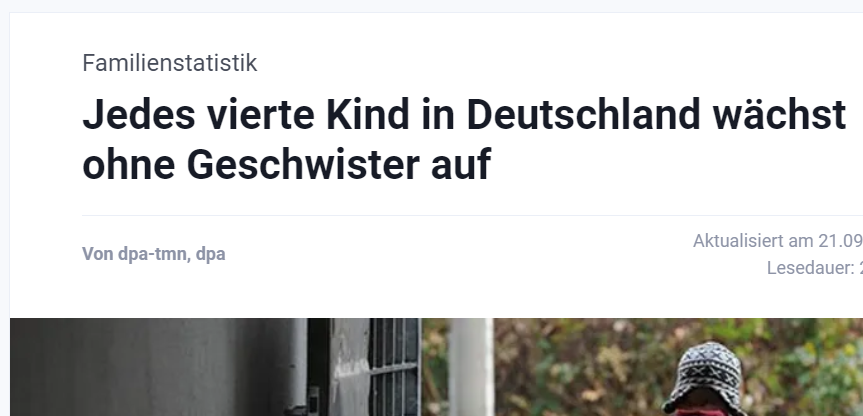 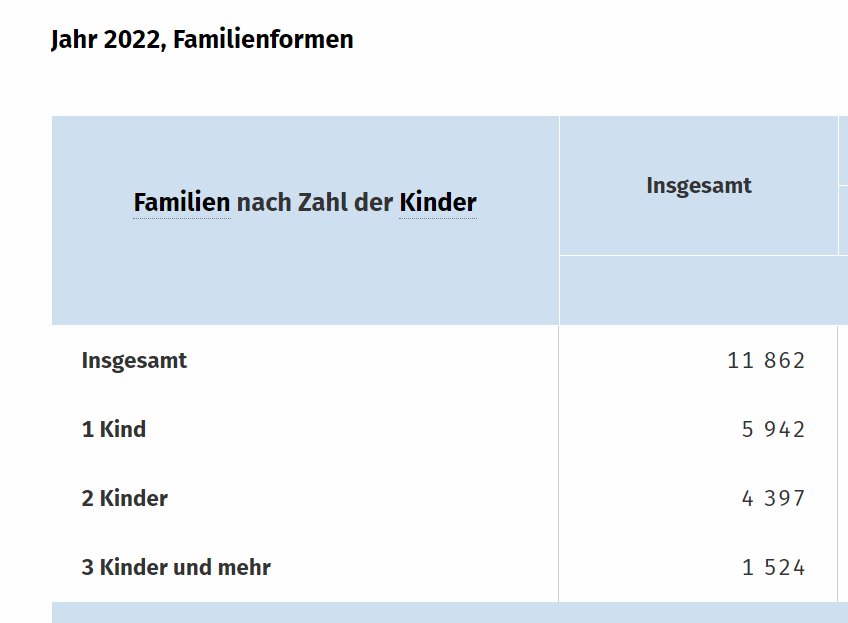 Nach der Heirat muss die Frau den Familiennamen ihres Mannes tragen.
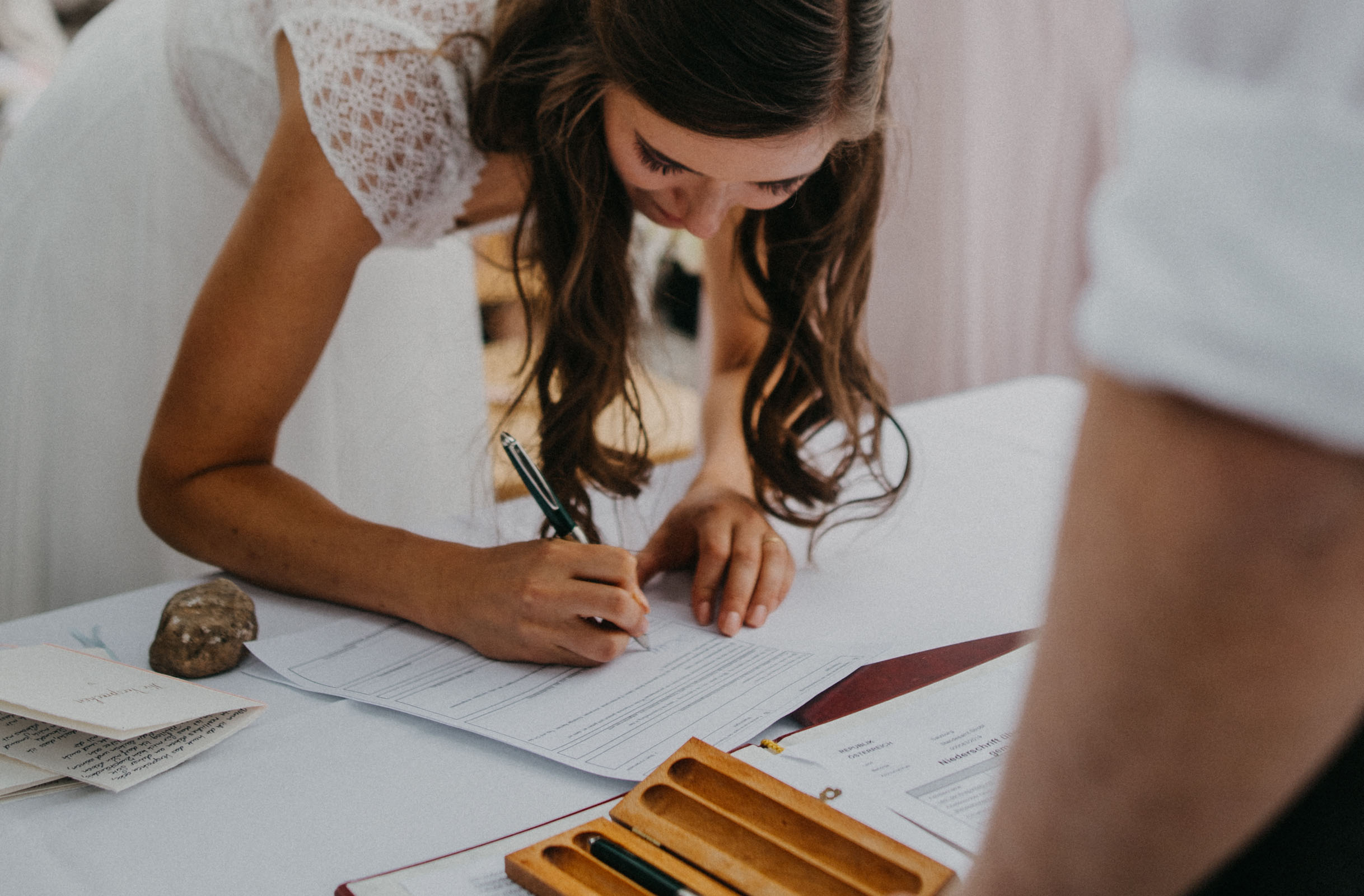 Die Mütter sind bei der Geburt der Kinder im Durchschnitt 22 Jahre alt.
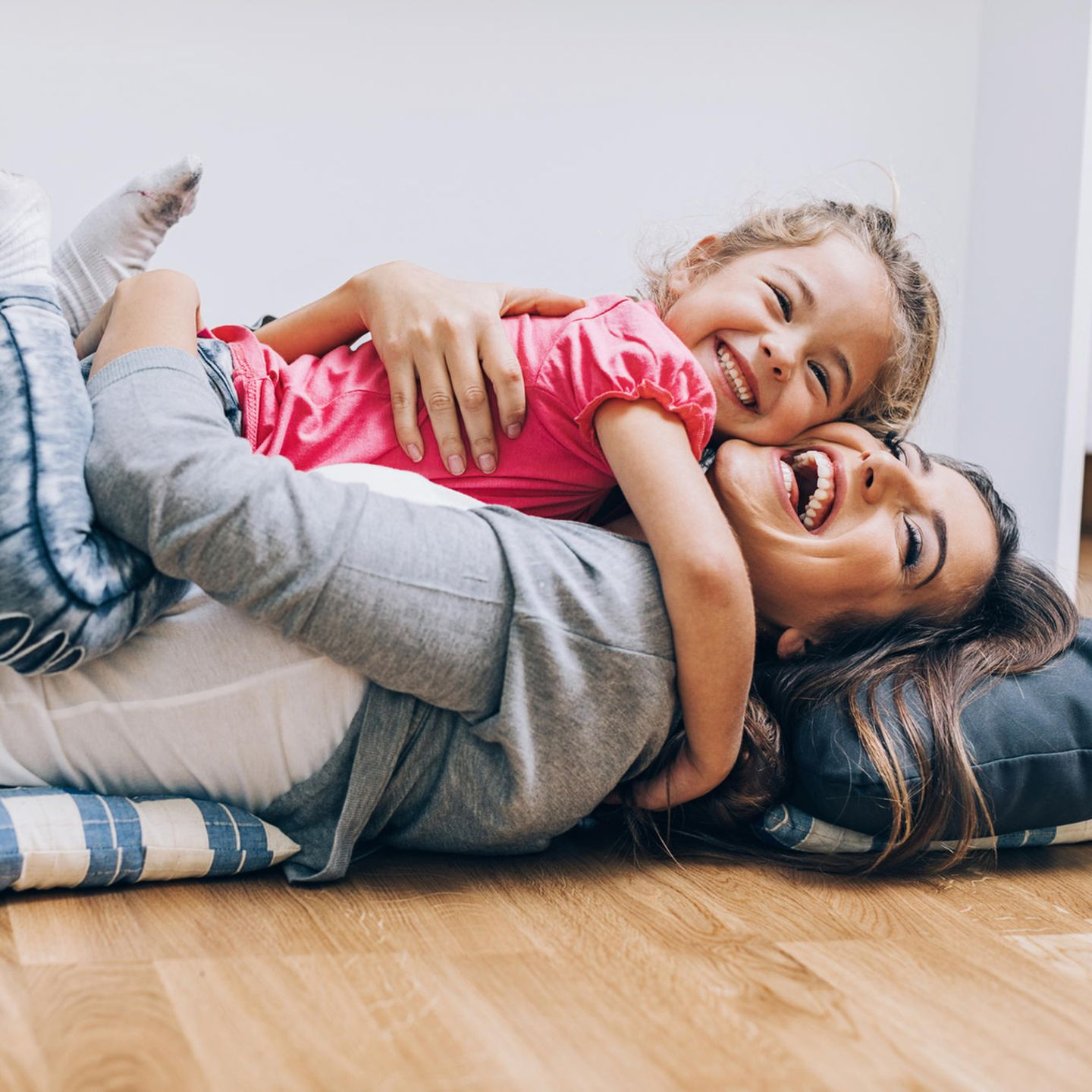 Diskussion in der Gruppe: 15 Min.
2. Gemeinsamkeiten bei den folgenden Fragen:
1. Gegenseitig Fragen stellen und beantworten!
Und du?

Was meinst du?

Wie sieht es bei dir aus?
….
Die Arbeitsaufteilung in deiner Familie？
Wer Arbeit? wer Hausarbeit?
Wie viele Familienmitglieder？
Bist du Einzelkind? 
(findest du gut oder?)
Wie viele Kinder möchtest du in der Zukunft haben?
Geheimnisse oder Sorgen mit den Eltern teilen?
Willst du in der Zukunft lieber allein oder bei deinen Eltern wohnen?
Diskussion in der Gruppe:
Was kostet ein Kind bis es 18 Jahre alt ist? 

Verschiedene Phase:
	Nach der Geburt / Im Kindergarten / In der Schule
Was? 
       Geld / Zeit / ...
10 Min. 
Zusammenarbeit! – Alle Sprechen und gegenseitig helfen!
Unbekannte Wörter erklären!
Diskussion - Debatte
Sollten Eltern ihre Kinder nach dem 18. Lebensjahr (beim Studium) unterstützen?
	Pro: ja...
	Contra: Nein...
Ich stimme dir (nicht) zu, aber/und… 
Du hast (kein) Recht, aber/ und …
Ich bin (nicht) deiner Meinung …
Man kann (nicht) so sagen …
1. Gruppe (20 Min.) → 1 zu 1 (8 Min). 
2. Bei der Diskussion: Reaktion.
3. Möglichst Deutsch!
Mögliche Aspekte:
Aufgabe der Eltern: sich um die Kinder kümmern? oder Zeit genießen?
Alt?
finanzielle Belastung?
...
Andere Wege?

Teilzeitarbeit? (Vor- und Nachteile?)
Stipendium von Uni / Staat/...
Bankdarlehen
....
Verantworung der Kinder:  sich auf das Studium konzentrieren?
Eigenständig sein?
Erfahrung sammeln?
...
Diskussion in der Gruppe (20 Min.):
Argumente sammeln (soviel wie möglich)
möglichst auf Deutsch. wenn nicht, zuerst auf Chinesisch, dann gemeinsam ins Deutsch übersetzen. 
genaue beschreiben.
Redemitteln anwenden
Beiträge von allen.
Debatte 1 vs 1 (8 Min.)
Debattieren
Pro ein Argument, Contra ein Argument
gegenseitig reagieren!
auch gegenseitig helfen
Debatte im Plenum (10 Min.)
gegenseitig reagieren!
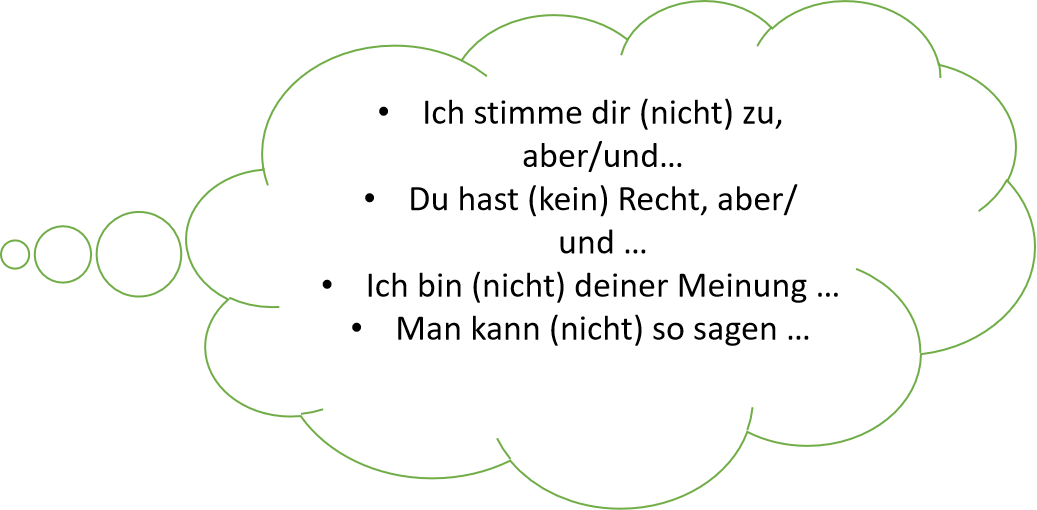 Über Ziele...
Was ist dein Ziel im Beruf?

Was ist dein Ziel im Leben?
Diskussion in der Gruppe (15 Minuten):

	Willst du zuerst Familie gründen oder zuerst Kariere machen? Warum?
Balance zwischen Beruf und Familie
Frauenquote
Kennst du Frauenquote?

Bist dafür oder dagegen? Warum?
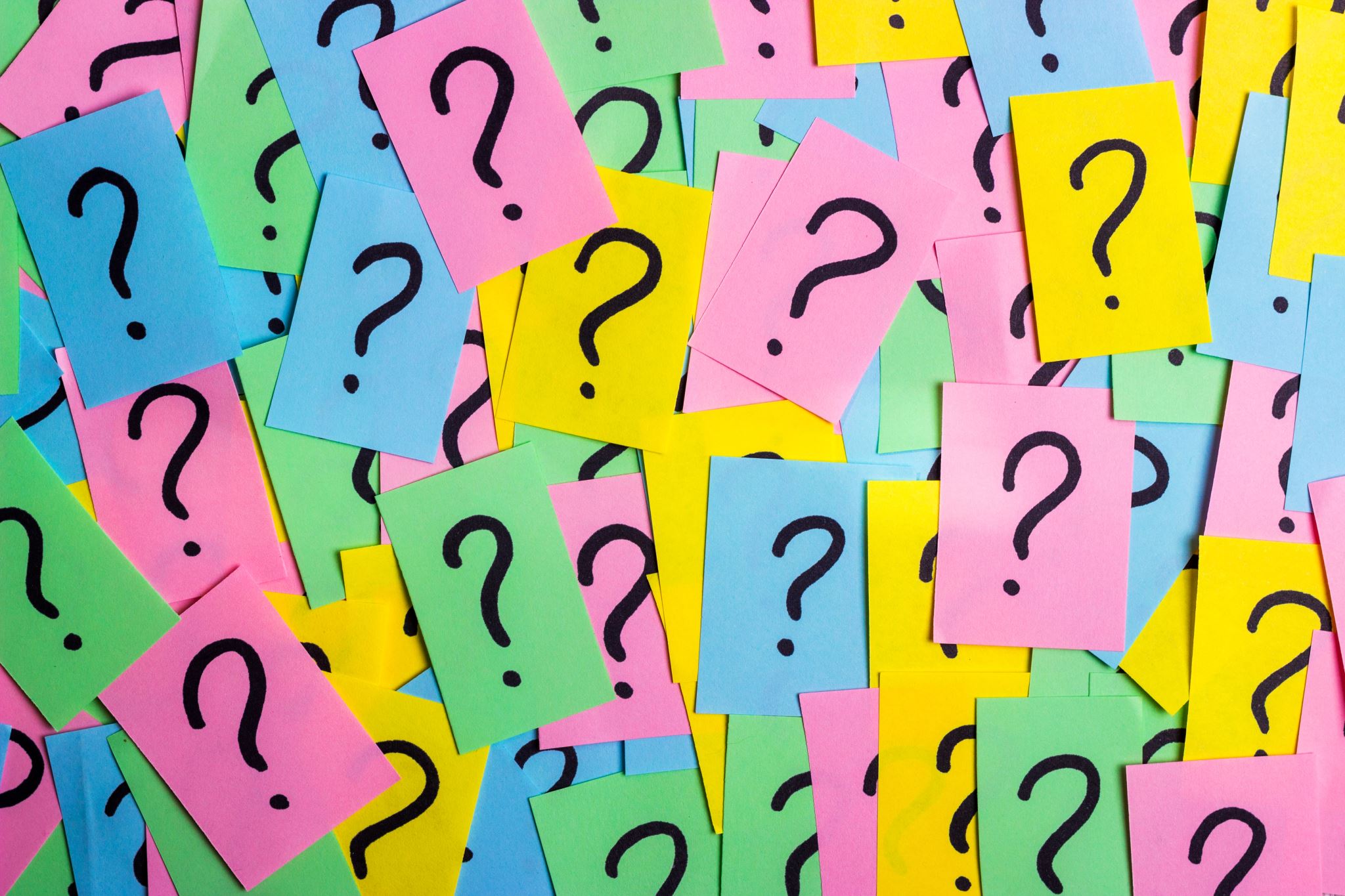 Weitere Frage?
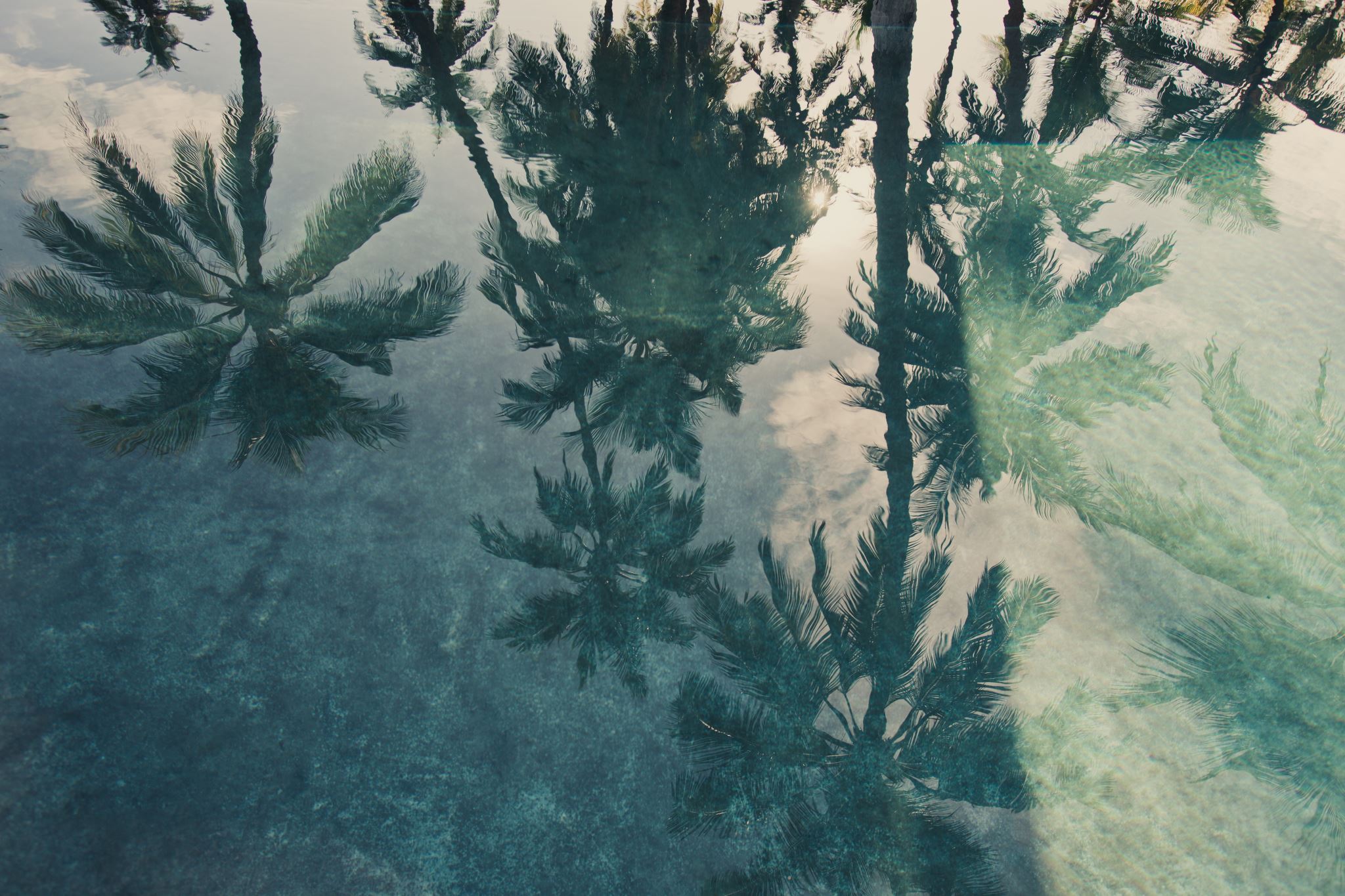 Reflexion
Vielen Dank für eure Aufmerksamkeit!